KONTAKT DĚTÍ S PŘÍRODOU – PŘÍNOSY, REALITA A VÝZVY
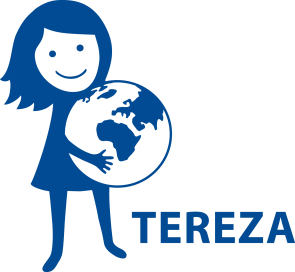 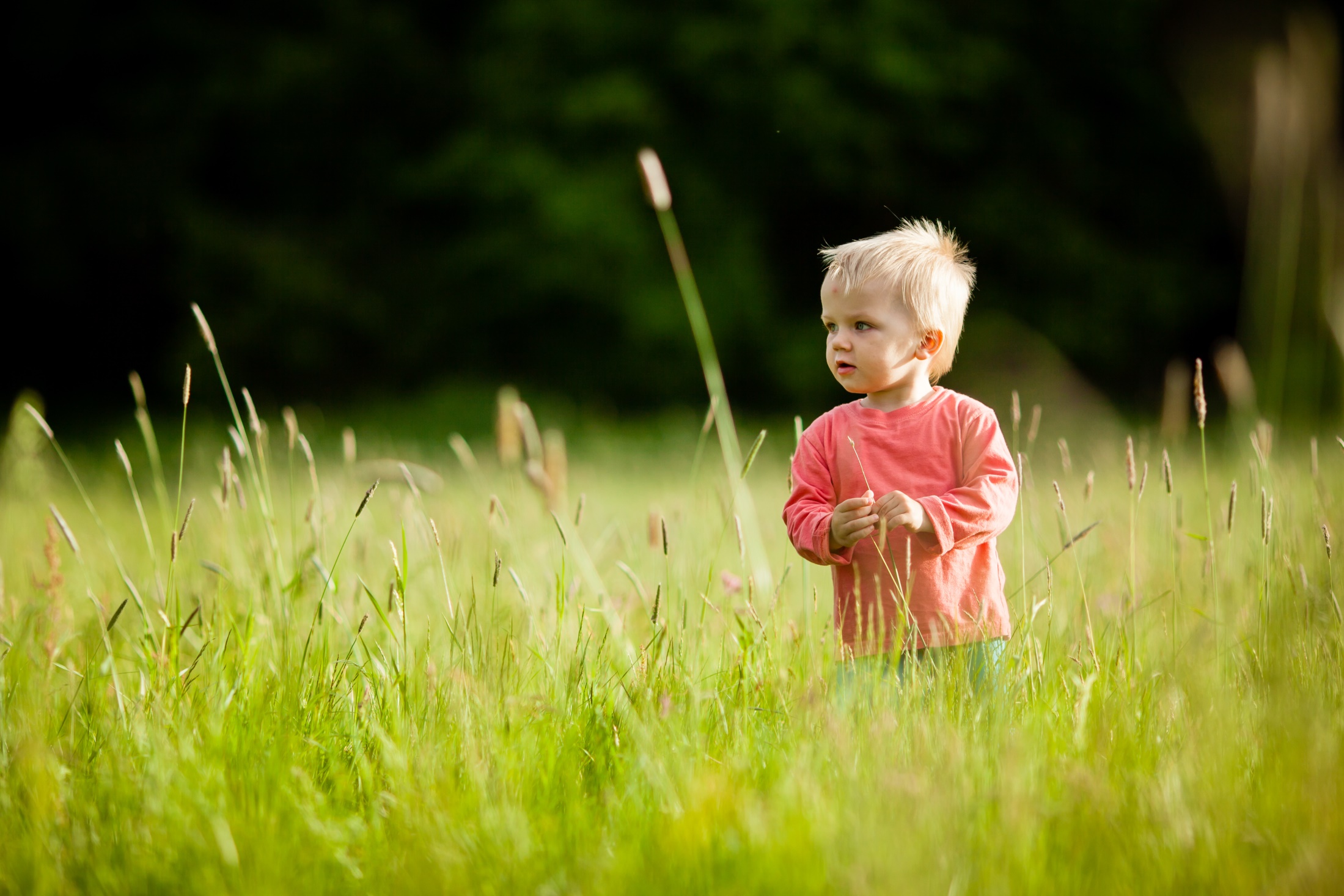 Petr Daniš
Příroda není místo, které bychom měli navštívit, je to domov.– Gary Snyder
MÁME PROBLÉM
Nejdříve utváříme my naše obydlí; potom utváří ona nás.– Winston Churchill
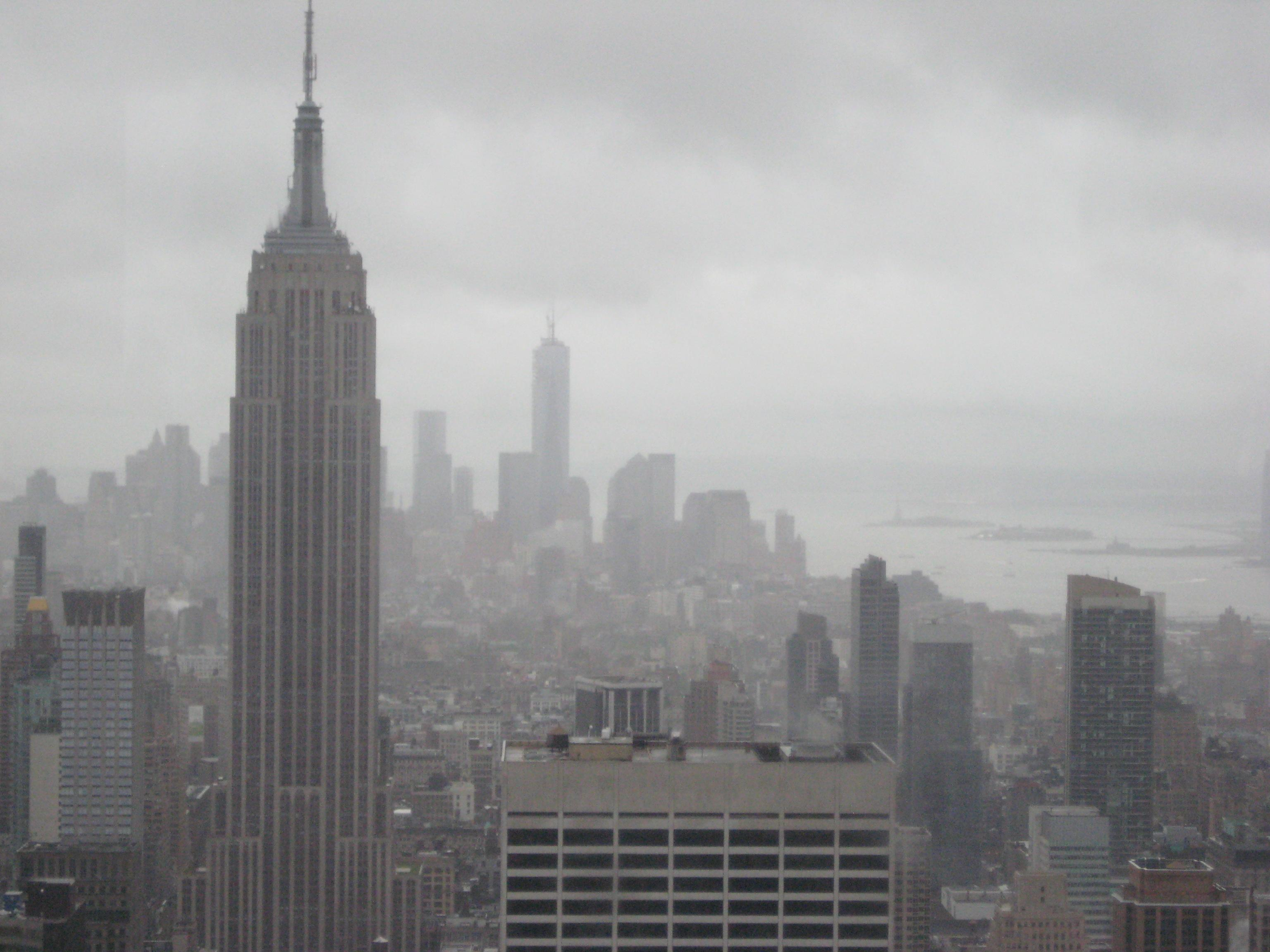 Obezita a nadváha

Poruchy pozornosti (ADHD)

Deprese

Porucha osobnosti z nedostatku přírody 
(Nature-Deficit Disorder)
MÁME PROBLÉM
V určitém bodu naší historie primátů měly děti hodně společníků, se kterými si svobodně a do sytosti hrály v přírodní prostředí. Ten čas je pryč.– Jaak Panksepp
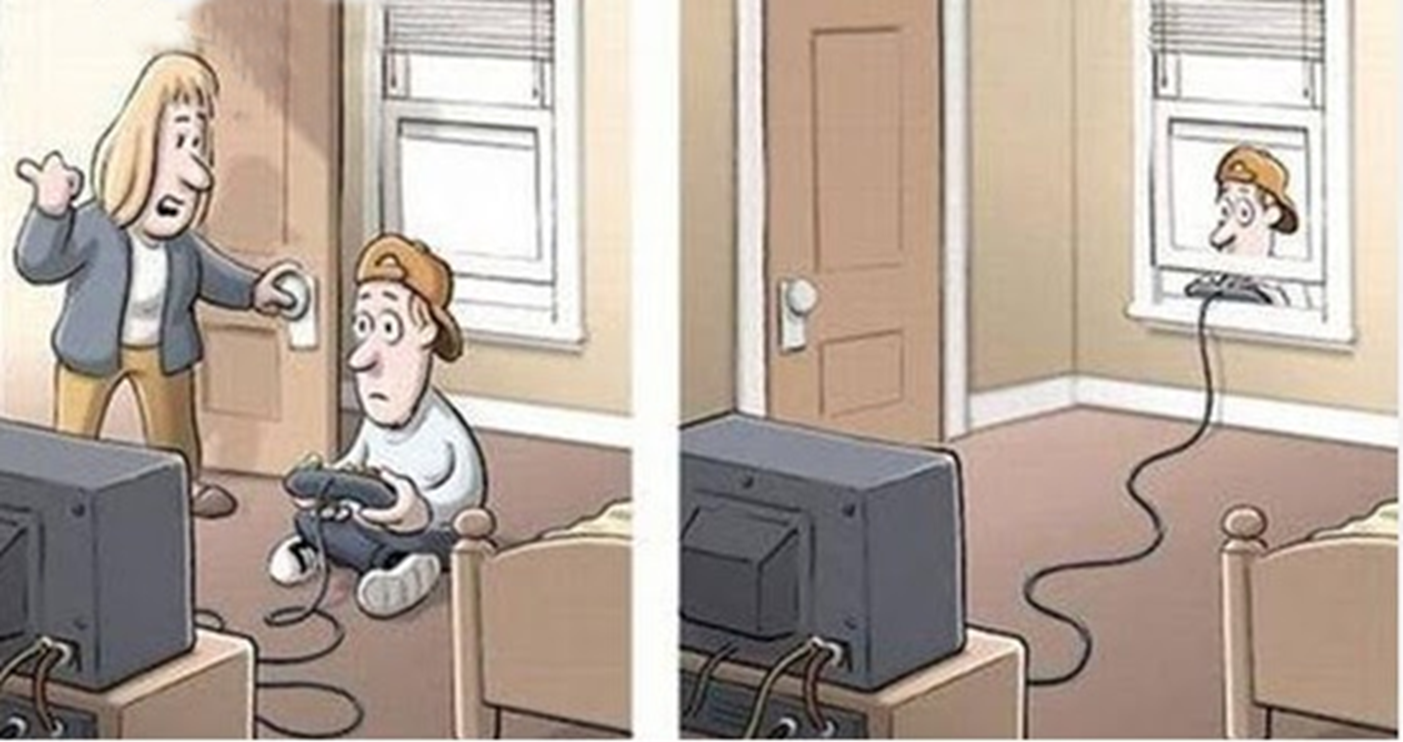 Jdi si hrát ven!
PŘÍRODA A FYZICKÉ ZDRAVÍ
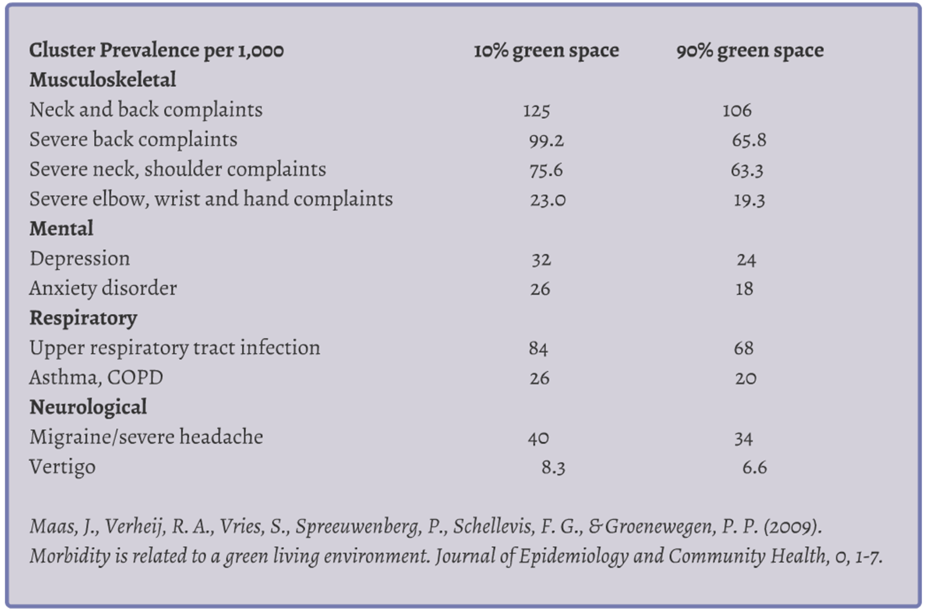 ↘ nadváha a obezita

↗ hrubá motorika

↘ nemoci

↗ délka života

↗ fungování imunitního systému

výhled do zeleně léčí
PŘÍRODA A FYZICKÉ ZDRAVÍ
Zelenina, kterou jíme, nám dává zásadní látky pro naši výživu. Podobně to funguje se zelení, na kterou se díváme a ve které jsme. - Frances E. Kuo
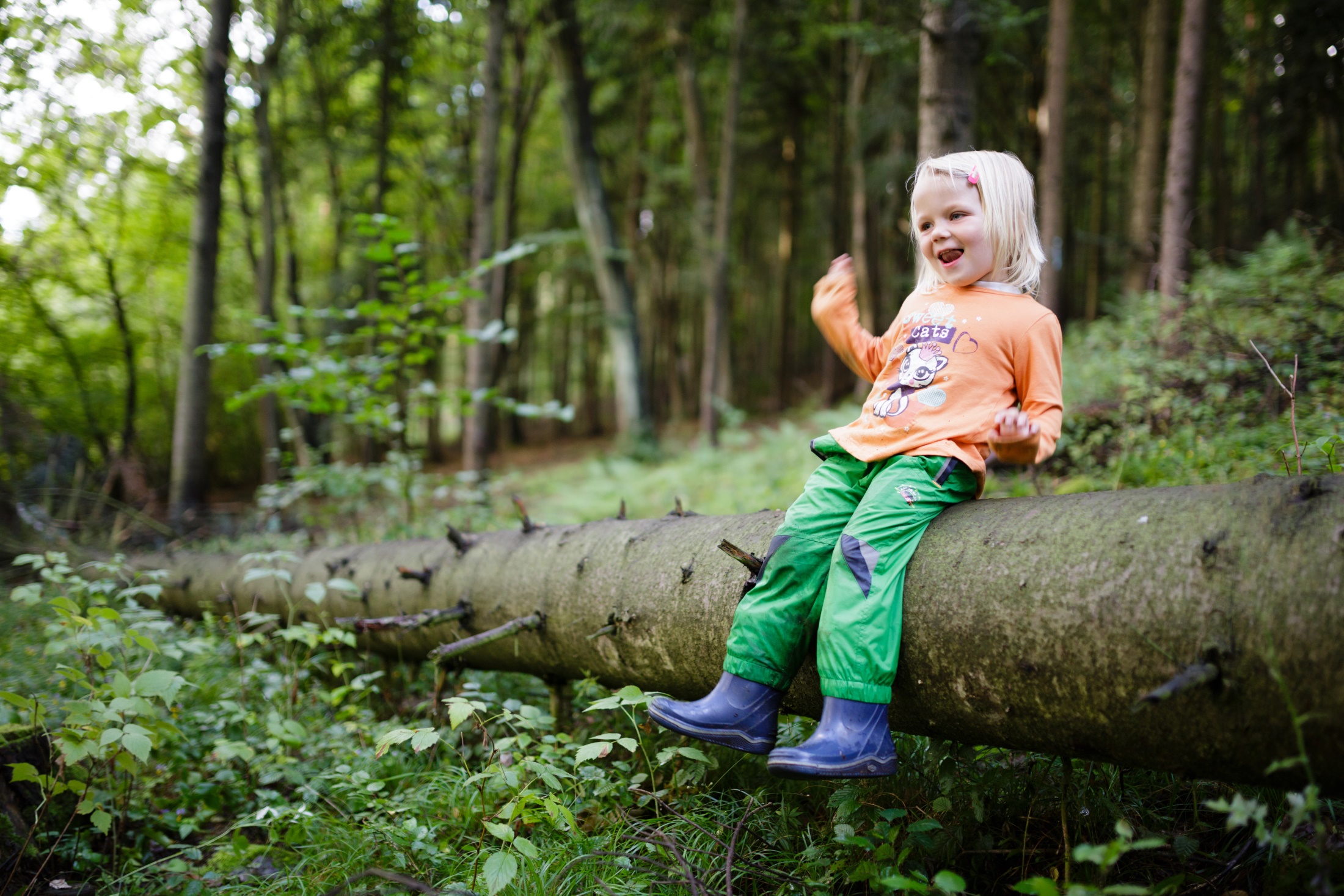 ↘ nadváha a obezita

↗ hrubá motorika

↘ nemoci

↗ délka života

↗ fungování imunitního systému

výhled do zeleně léčí
PŘÍRODA A PSYCHICKÉ ZDRAVÍ
Faber Taylor, A., & Kuo, F. E. (2008). Children with attention deficits concentrate better after walk in the park. Journal of Attention Disorders OnlineFirst. 12(5), 402-409, March 2009.
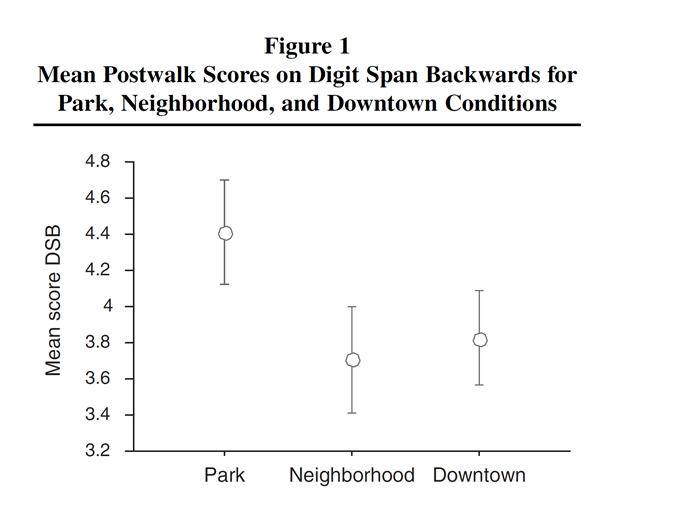 PŘÍRODA A PSYCHICKÉ ZDRAVÍ
Příroda je nejlepší antidepresivum.- Dianne Thomas
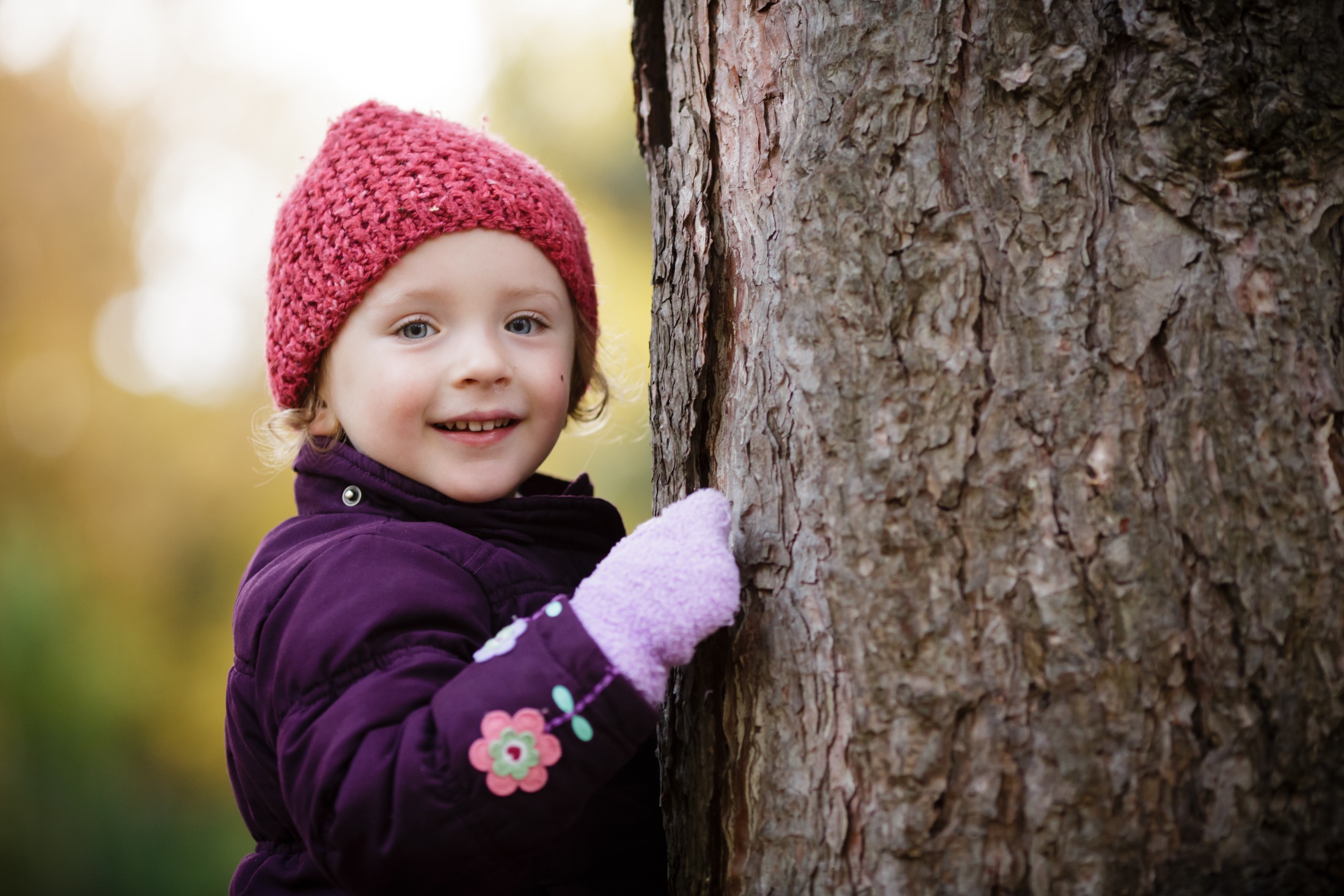 ↘ stres, úzkosti, deprese

↗ soustředění

↘ poruchy pozornosti

↗ sebeúcta a spokojenost

↗ nálada

zrod „ekoterapie“
PŘÍRODA A SOCIÁLNÍ ZDRAVÍ
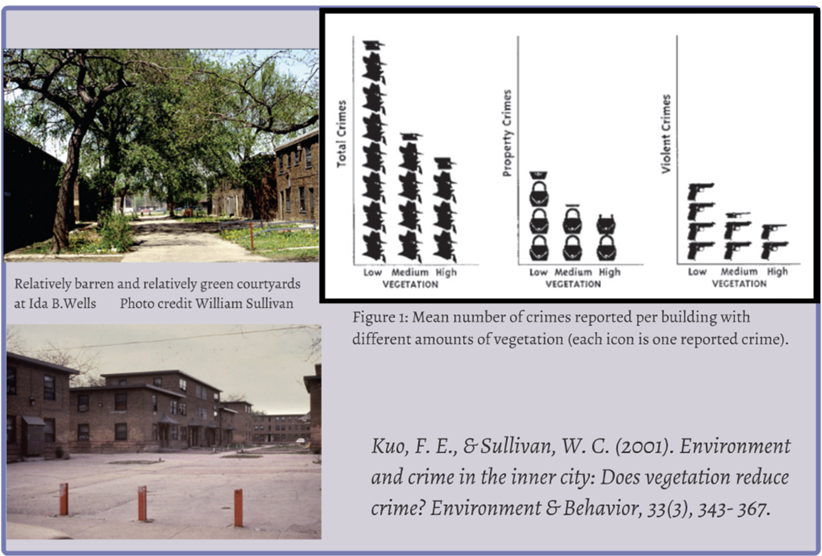 PŘÍRODA A SOCIÁLNÍ ZDRAVÍ
Poškozené prostředí k životu bude vytvářet poškozené lidi.- Thomas Berry
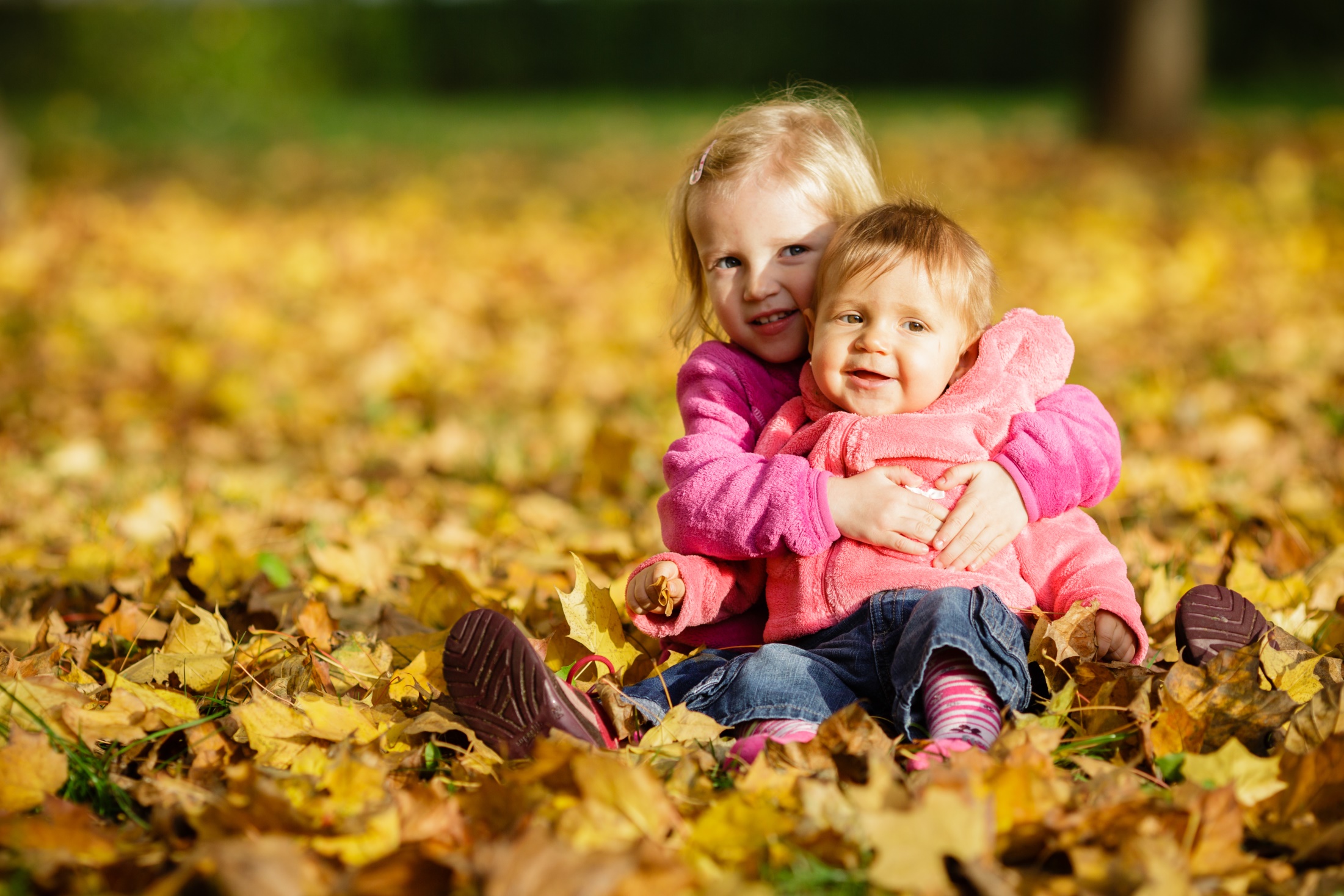 ↘ agresivita a násilí

↘ trestné činy

↗ společenský život, sousedské vztahy

↗ hra dětí venku

↗ kreativní hra

zelený altruismus
SVOBODNÁ HRA
Jaak Panksepphttps://www.youtube.com/watch?v=4Z_hMYGAQ6k
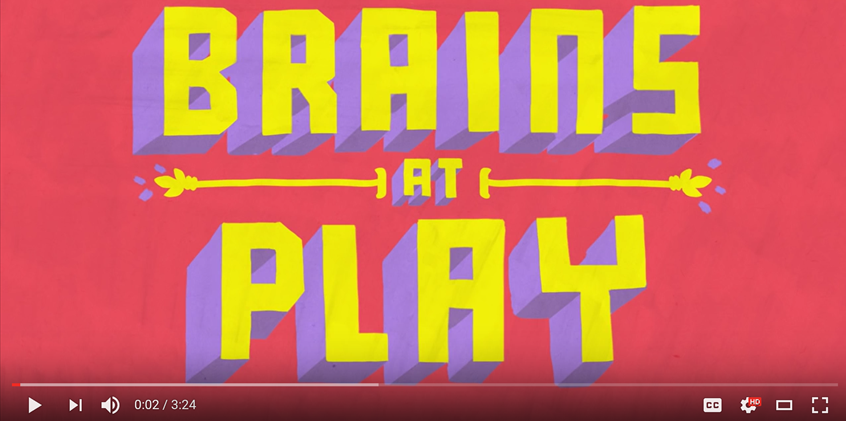 SVOBODNÁ HRA
Potřeba svobodně si hrát je základní, biologická potřeba.		- Peter Gray
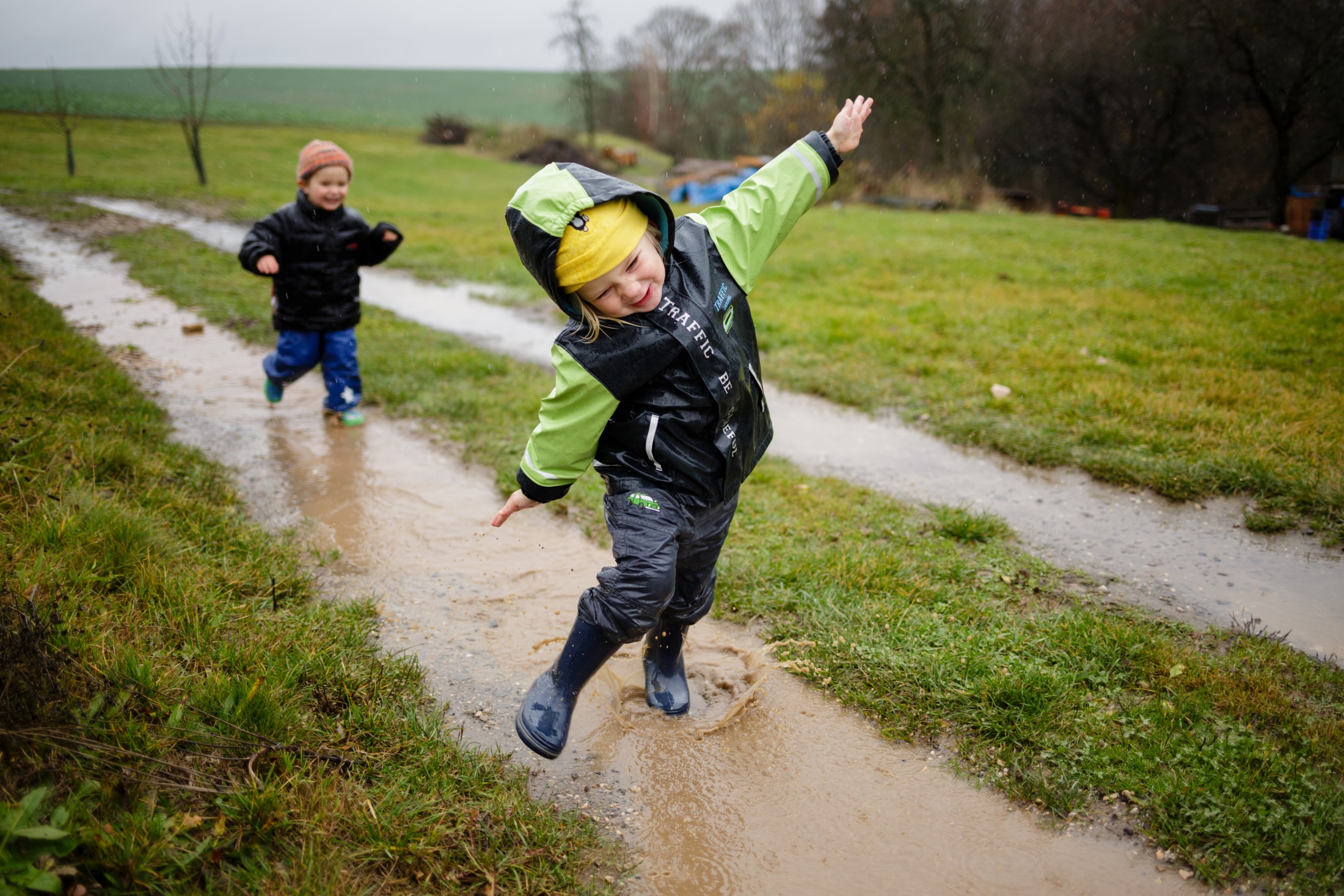 vrozená potřeba mnoha zvířat a lidí

↗ vnitřní fungování mozku

↗ kognitivní, emoční a sociální rozvoj

význam nestrukturovaných činností
PŘÍRODA A UČENÍ
Lieberman, G. A., & Hoody, L. L. (1998). Closing the achievement gap: Using the environment as an integrating context for learning. San Diego, CA: State Education and Environment Roundtable.
Když jsem učil děti matematické dovednosti, např. měření, ve třídě, hned to zapomněly a nedokázaly to použít. Když jsem žákům dal šanci používat tyto dovednosti na naší přírodní stezce, nejenže se to učili snadněji, ale také si to zapamatovali a dokázali to aplikovat déle.
- Kim Flynn, učitel matematiky, Jackson County Middle School, Kentucky
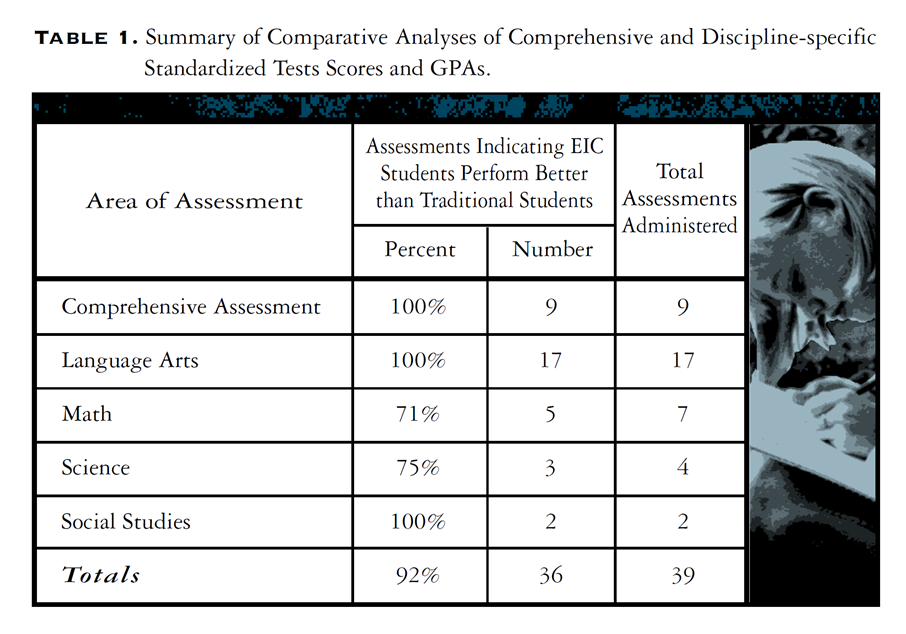 PŘÍRODA A UČENÍ
Jaký je vztah mezi Školou a Matkou přírodou? Rozvádějí se, anebo jsou připraveny pracovat na svém dlouhodobém vztahu?- David Sobel
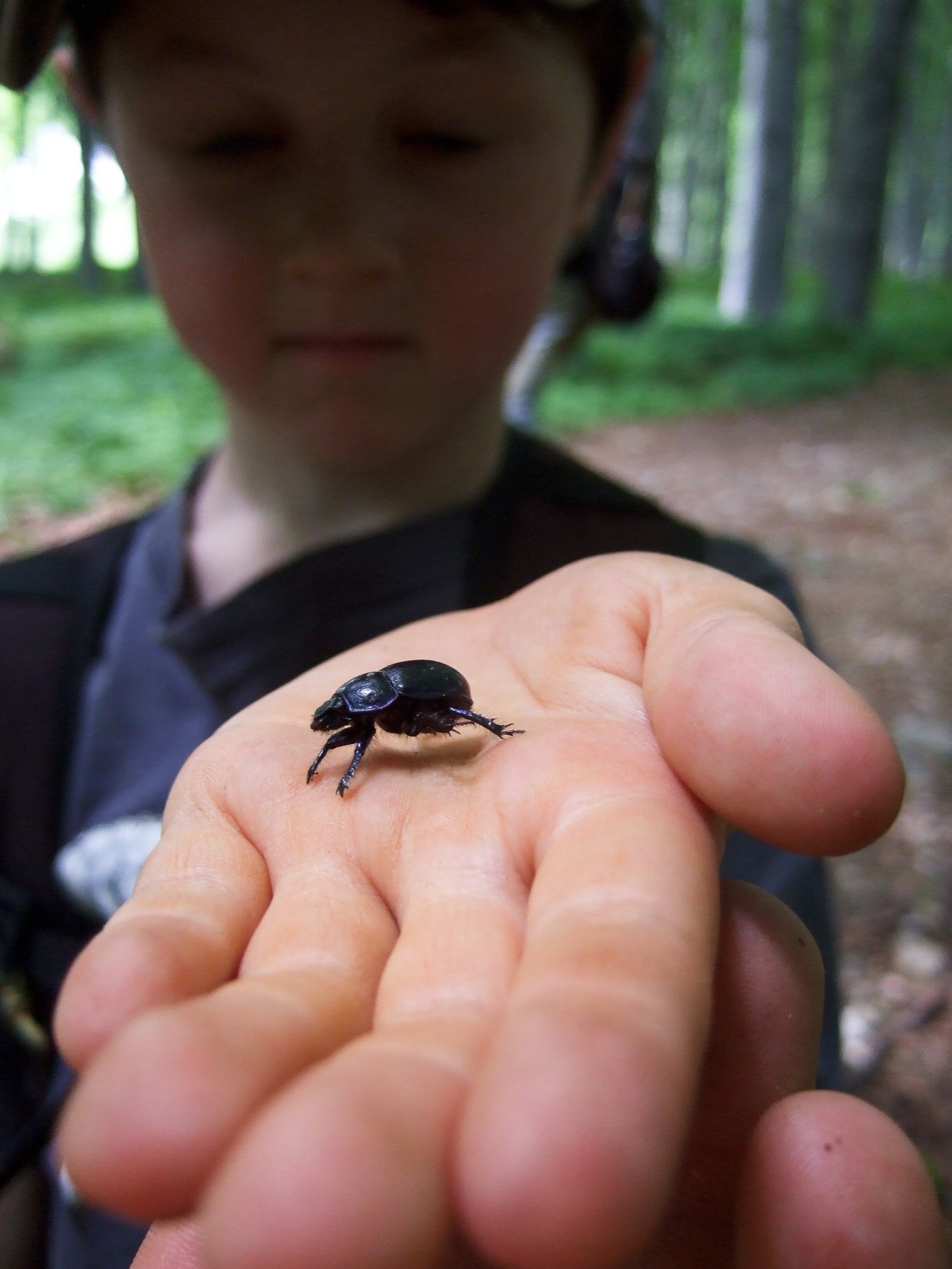 ↗ soustředění, paměť

↗ vzdělávací výsledky napříč předměty

↘ kázeňské problémy 

↗ zájem žáků o učení

výuka venku jako součást vzdělávání
PŘÍRODA A VZTAH K PŘÍRODĚ
Co znamená vyhynutí kondora pro dítě, které nikdy nevidělo vránu? - Robert Michael Pyle
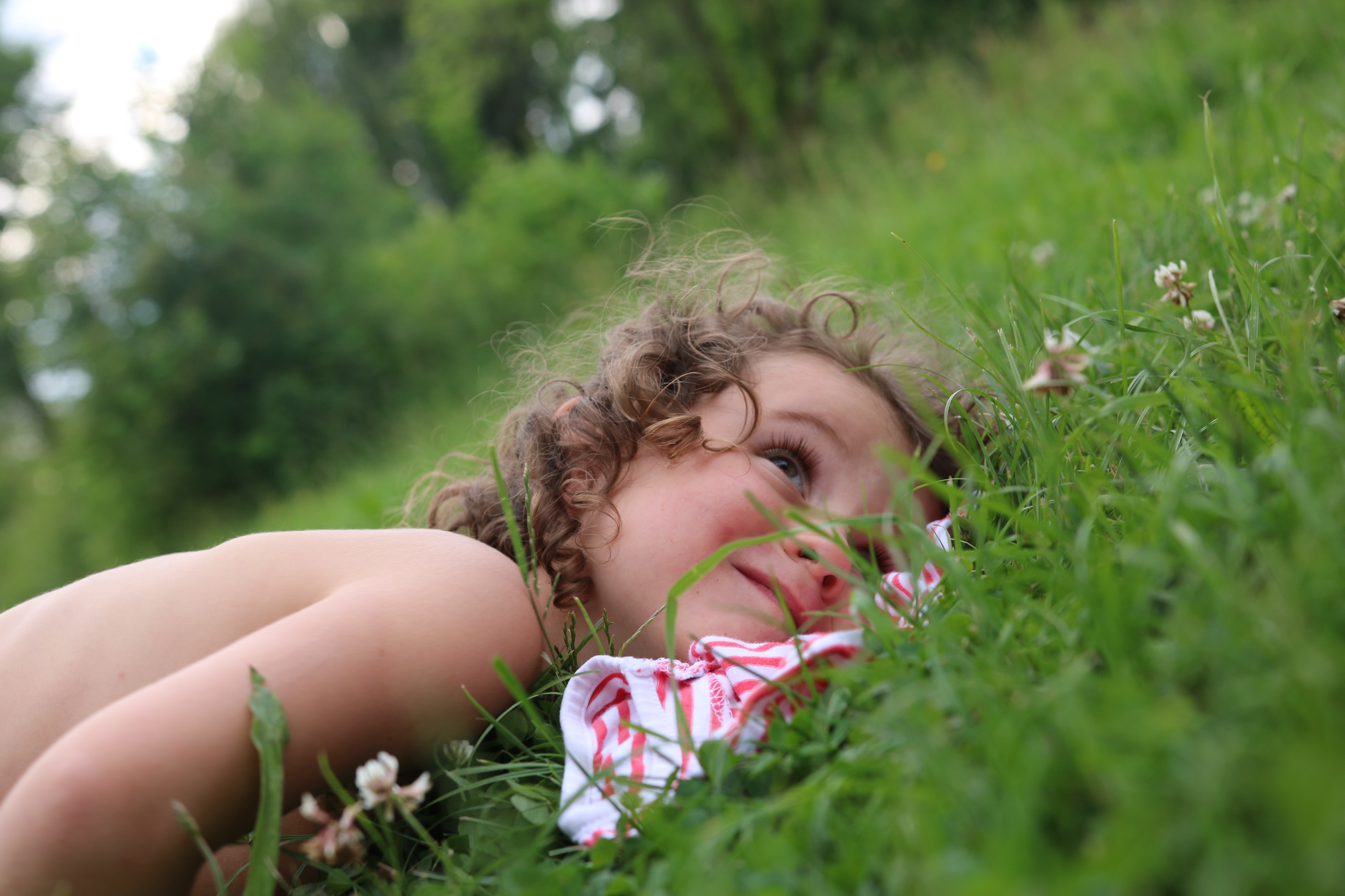 ↗ přátelské postoje k přírodě

↗ odpovědné chování k ŽP
PŘÍRODA A VZTAH K PŘÍRODĚ
Kampaně vyzívající k návratu dětí do přírody:National Wildlife Federation, National Trust, Royal Society for the Protection of Birds, Wildlife Trust…TEREZA, vzdělávací centrum - www.jdeteven.cz
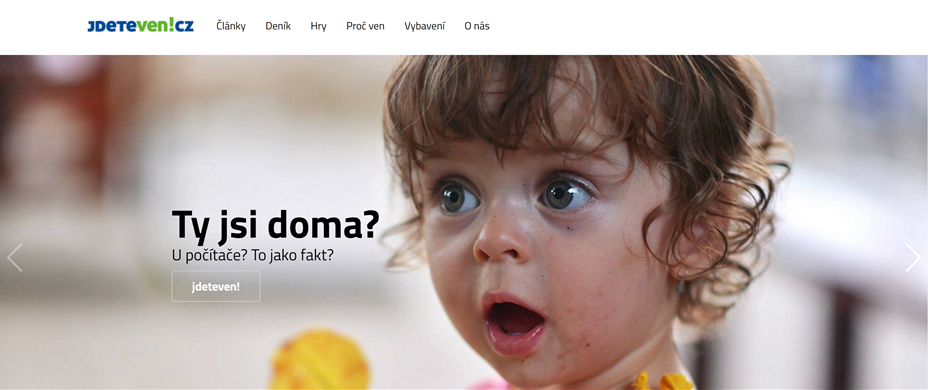 CO MŮŽEME UDĚLAT
Ještě se toho potřebujeme hodně dozvědět. Ale víme dost na to, abychom mohli jednat. - Howard Frumkin
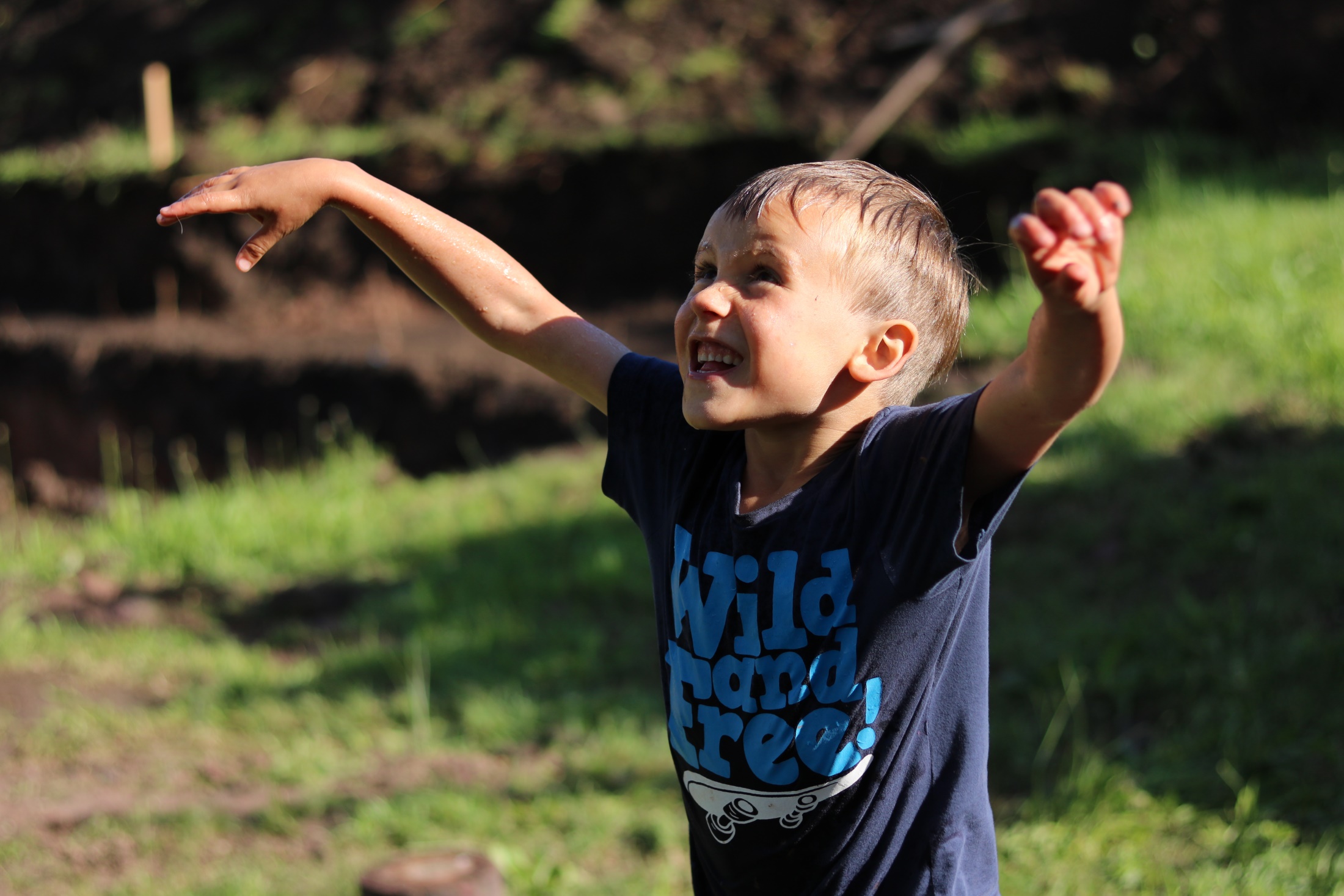 10 DOPORUČENÍ, JAK ZVÝŠIT KONTAKT DĚTÍ S PŘÍRODOU
Pro každého:     Vraťme přírodu do našich vlastních životů.     Šiřme zprávu, že děti přírodu potřebují pro svůj plný rozvoj. Pro rodiče:	   Dopřejme svým dětem alespoň hodinu venku denně.    Užívejme si rodinný čas venku.
1

2

3

4
10 DOPORUČENÍ, JAK ZVÝŠIT KONTAKT DĚTÍ S PŘÍRODOU
Pro učitele a ředitele škol:   Přenesme zeleň do školy a školu do zeleně.     Umožněme dětem trávit přestávky venku.   Využívejme prostředí v okolí školy jako přirozené laboratoře k učení.Pro další aktéry ve vzdělávání:   Zmapujme bariéry, které školám brání více se učit venku.	      Zaveďme systémová opatření, která usnadní odpočinek a výuku dětí    v zeleni.   Dejme učitelům podporu, aby mohli realizovat kvalitní výuku v přírodě.
5

 6

 7

 8

 9

10
CO MŮŽEME UDĚLAT
Jako společnost potřebujeme dát přírodu zpátky našim dětem a nám samým. - Richard Louv
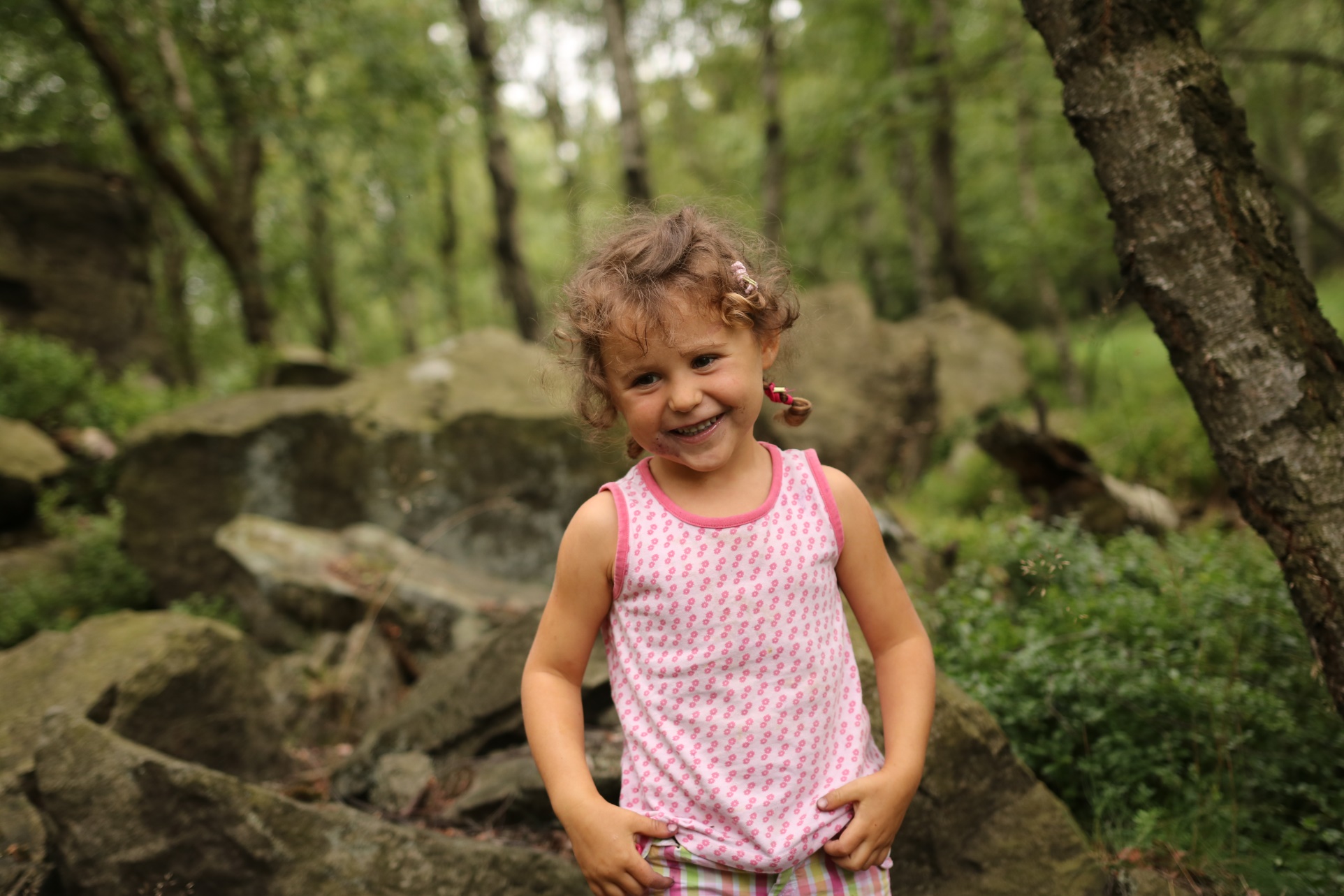 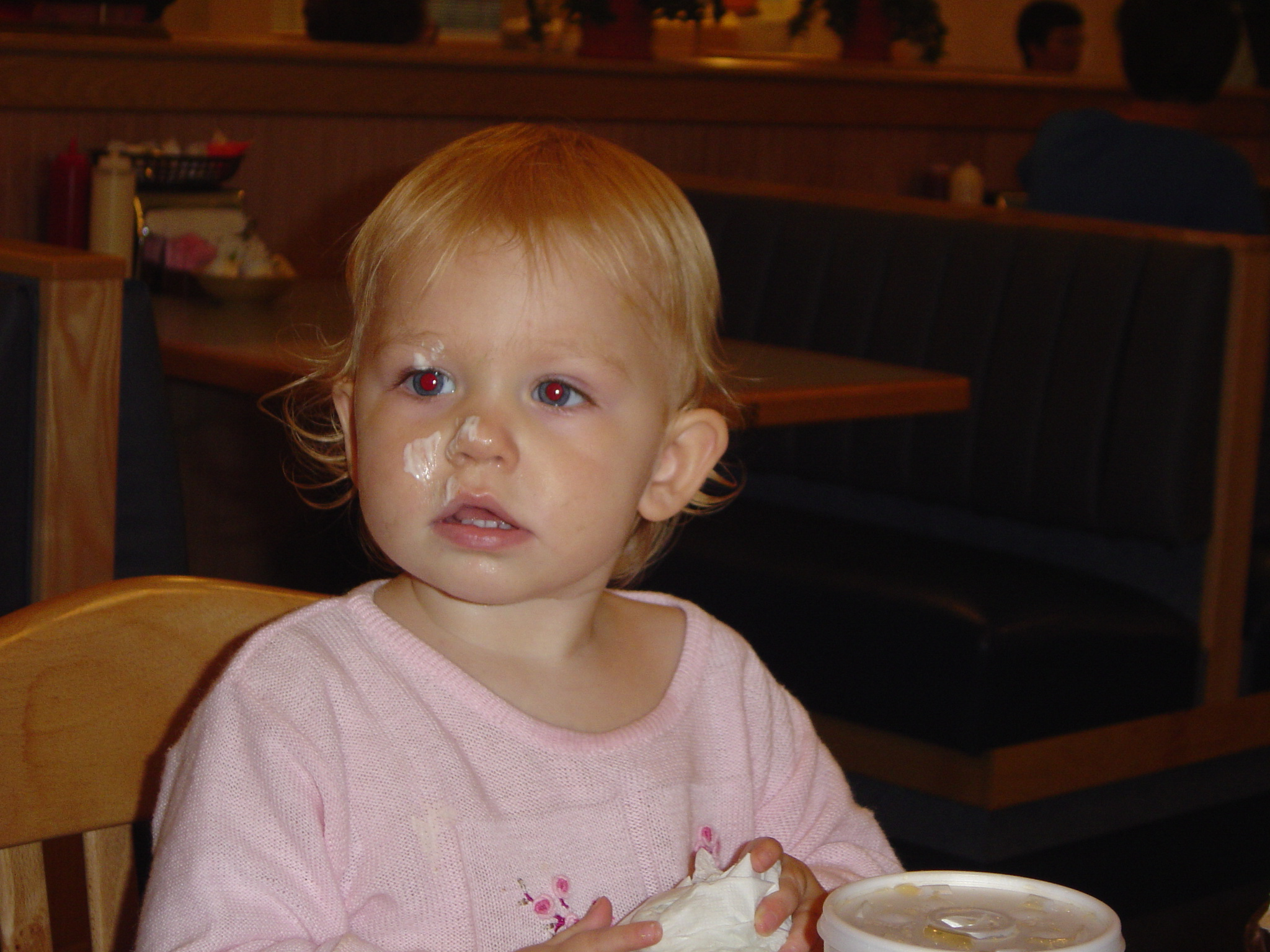 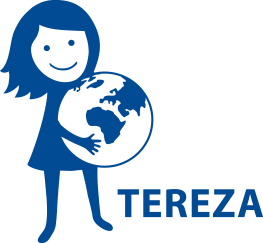 KONTAKTY
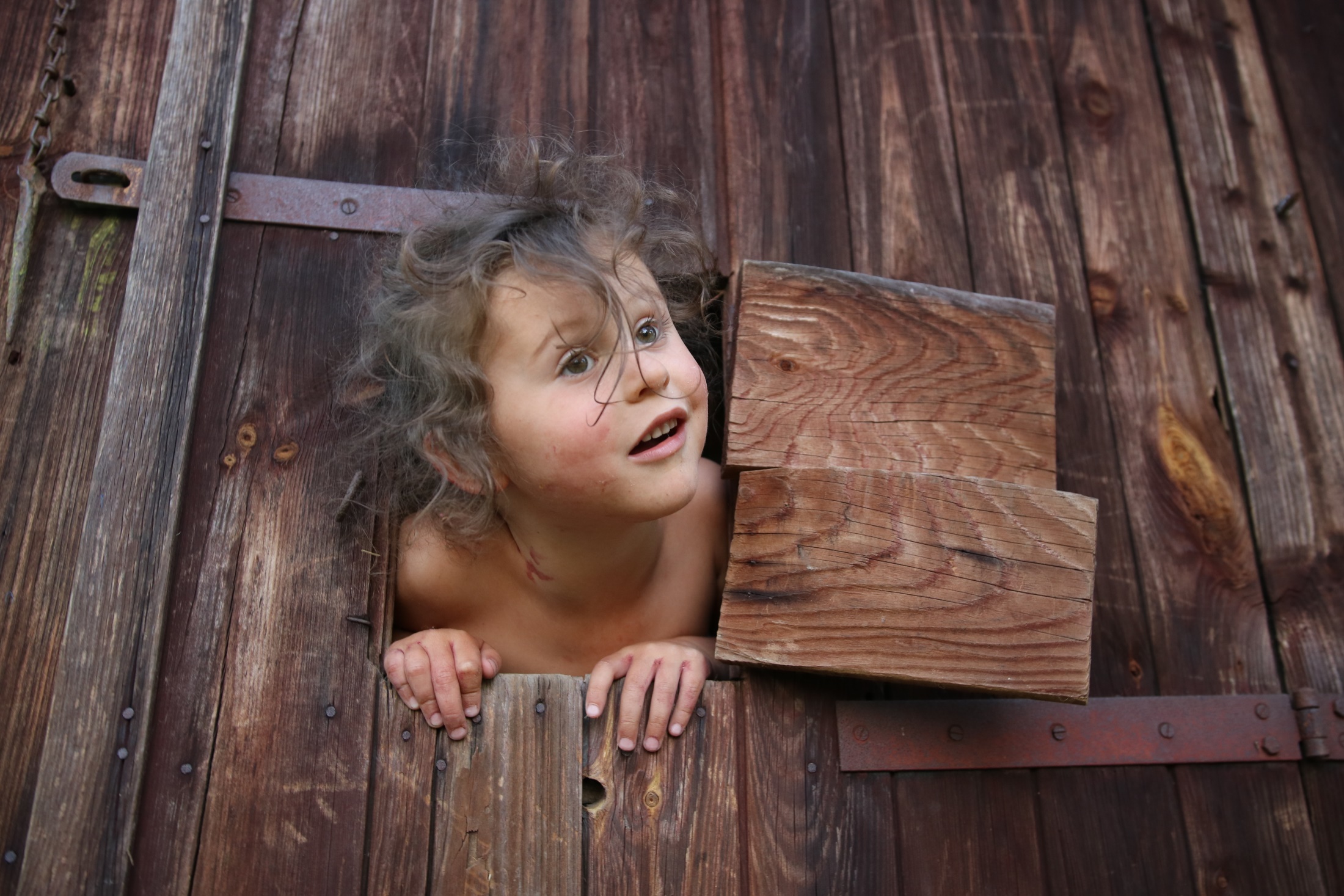 petr.danis@terezanet.cz

www.terezanet.cz
Kniha Děti venku v přírodě

www.jdeteven.cz/cz/publikace-ke-stazeni
Ven s žáky pro učitele ZŠ:

www.lesveskole.cz
Ven s dětmi pro rodiče:

www.jdeteven.cz